Ohio Department of Job and Family Services
Ohio Education Research Center
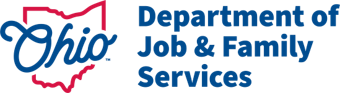 RESEA Participant Analysis
Samuel Gadkar
Tableau Visualizations
Background Information
SQL Code
What We Noticed
Filters and Parameters
Counts and Percentages
Legend
Graph/Table
Dashboard actions for the drill-through
The Re-employment Services and Eligibility Assessment (RESEA) is a mandatory program that aims to help individuals who are most likely to exhaust their unemployment benefits (UI). UI is a monetary benefit eligible workers can receive after losing their job. The target group for this project are individuals who are in UI and some other state program, such as the Supplemental Nutrition Assistance Program (SNAP).
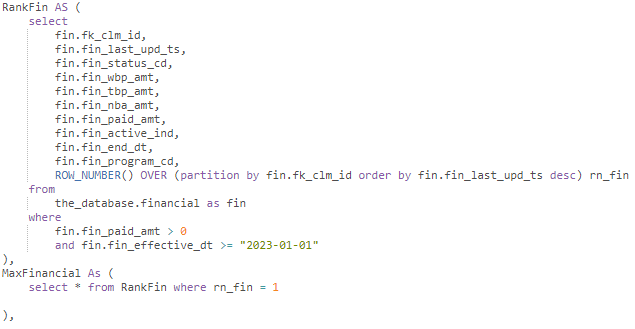 Who the RESEA program is covering and their scores
Who can potentially be included in the RESEA program
What categories individuals in RESEA fall into when it comes to UI and SNAP
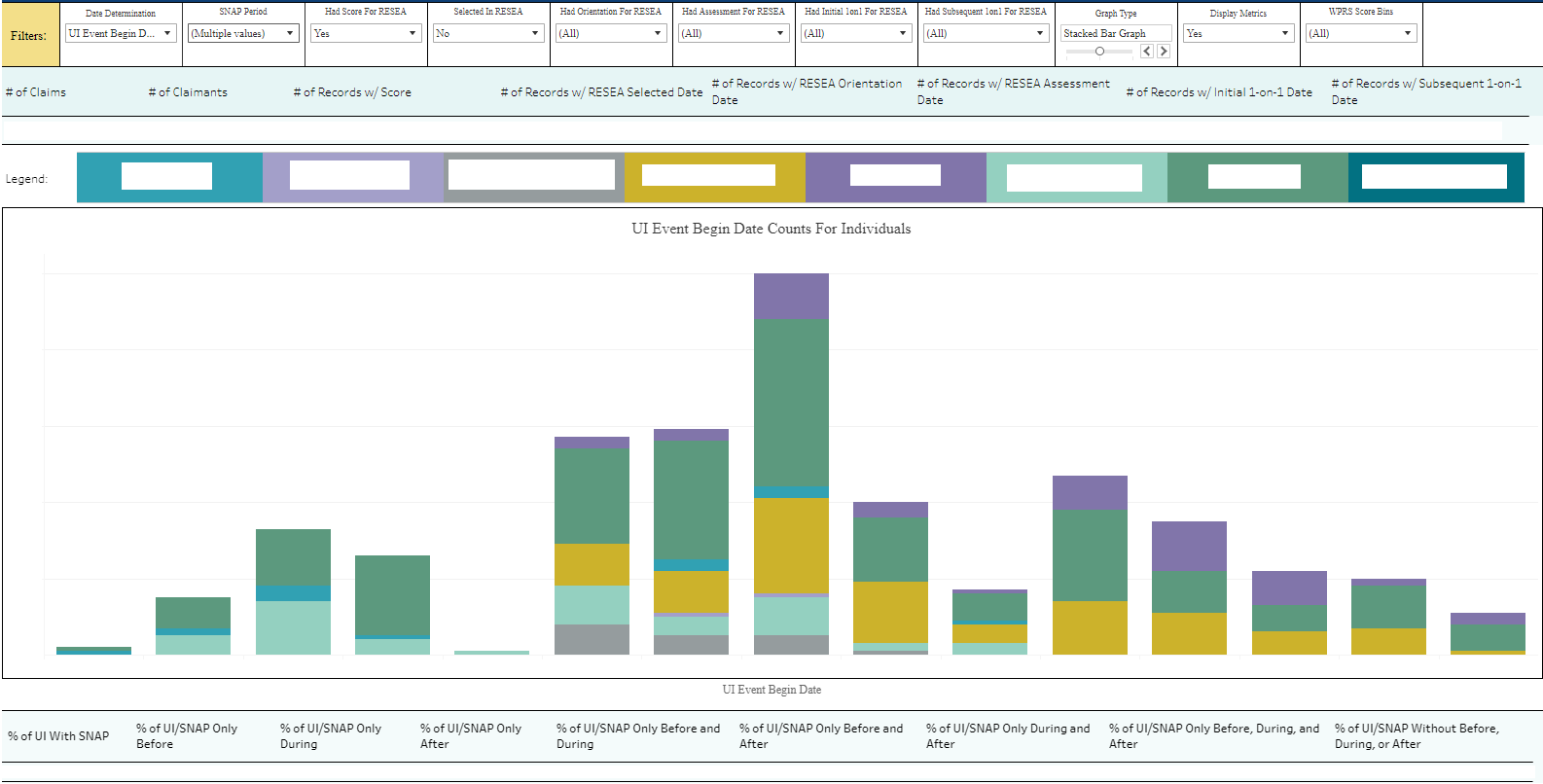 Filters
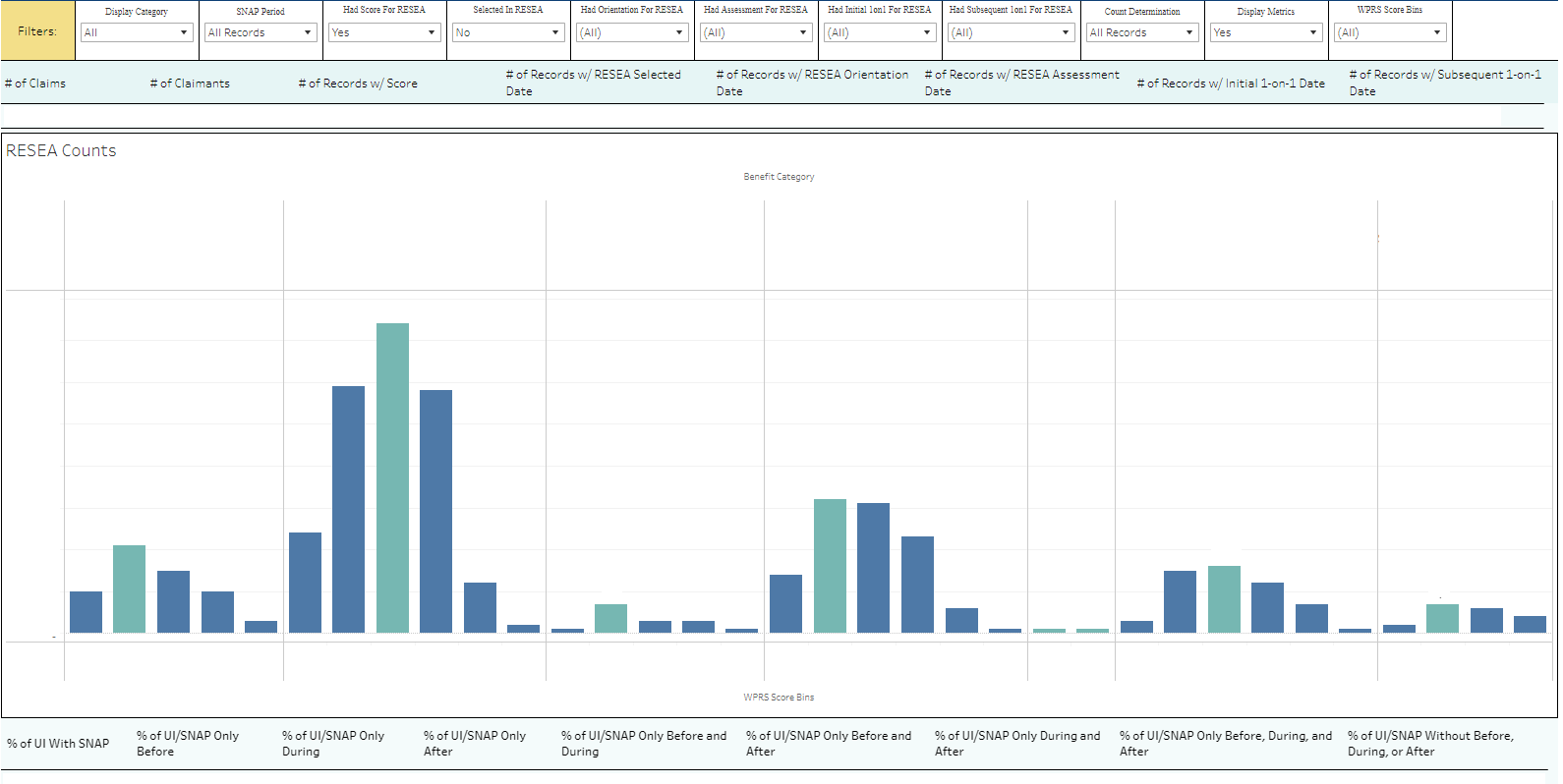 Counts
Legend
RESEA Program Steps
Those chosen to be assessed in RESEA will be scored on a scale of 0 to 100
A higher score means they are more likely to exhaust the benefits they currently receive
Based on their score, individuals will be selected in RESEA and work through the program
The program may include an initial and subsequent one-on-one where individuals are provided guidance and information on their next steps to become reemployed
What Was The Data
Graph
RESEA
Name and SSN
RESEA Score
Dates (selected, orientation, assessment, 1-on-1)

UI
Claim and Claimant identifier
Claim Effective Date and Benefit Year End Date
Max Warrant Date
Program Code
Address

SNAP
SSN
SNAP Payment Dates

Joining RESEA, UI, and SNAP
UI and SNAP by SSN
UI/SNAP and RESEA by claim identifier
Percentages
Visualization above does not represent the real data about individuals in UI, SNAP, and RESEA
Visualization above does not represent the real data about individuals in UI, SNAP, and RESEA
How This Helps
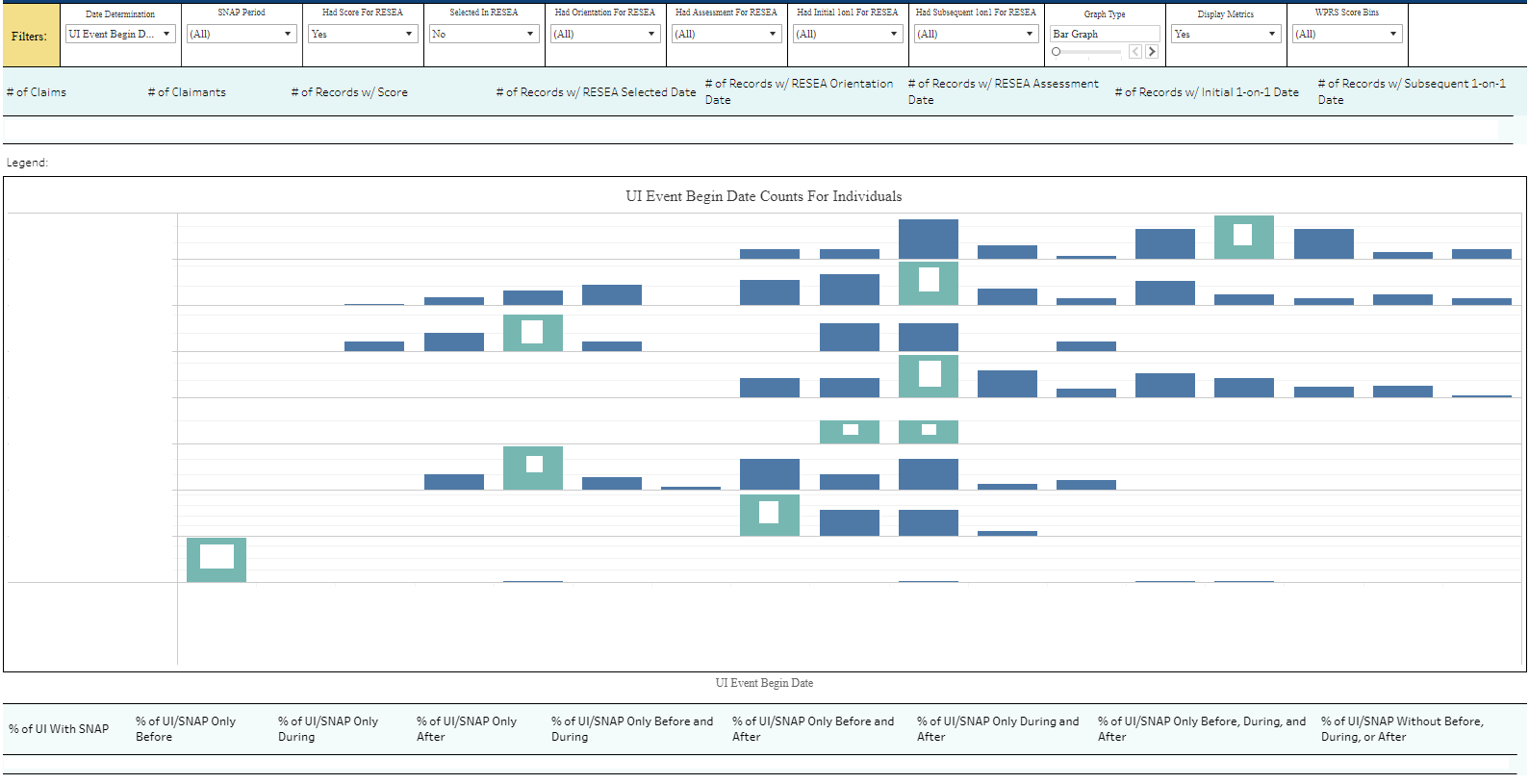 Research Question
ODJFS has a better understanding of the RESEA model
Customers who are on multiple benefits could be prioritized in the RESEA program
How is the RESEA model scoring individuals on UI and SNAP?
How is this population utilizing the RESEA program?
Future Steps
Software Utilized
Gather data on TANF and CS
Analyze individuals in TANF and UI or CS and UI
Identify additional individuals that can join or be reprioritized in the RESEA program
SQL on Impala
Extracted data from multiple sources
Joined the data to a single table

Tableau
Interactive dashboard to visualize the data
Visualization above does not represent the real data about individuals in UI, SNAP, and RESEA
Program Abbreviations
Valuable Metrics
RESEA - Re-employment Services and Eligibility Assessment
UI - Unemployment Benefits
SNAP - Supplemental Nutrition Assistance Program
TANF - Temporary Assistance for Needy Families
CS - Child Support
Important Aspects of Visualizations
# of claims/claimants
# of records with score/selected date/orientation date/ assessment date
# of records with initial /subsequent 1-on-1 date
% of UI with SNAP
% of UI/SNAP Only Before/During/After
% of UI/SNAP Only Before and During/Before and After/During and After
% of UI/SNAP Only Before, During, and After
% of UI/SNAP Without Before, During, or After
% of UI/SNAP Continuous
Parameters in Tableau
Numerous filters available to user:
Display Category
RESEA Program Steps
RESEA Score Bins
Drill-through to a separate table dashboard
RESEA counts and record counts 
Dynamically changing metrics based on filters
Second dashboard contains bar graph, stacked bar graph, and line graph
How SQL Was Used
Explore data
Extract and transform the necessary fields
Common Table Expression (CTE) in SQL
Gathered specific data about individuals to identify those who are in UI and SNAP
Joined UI table and SNAP table to the RESEA table
Validate the data and the visualization
Acknowledgements
I would like to thank Matt Loparo, Joshua Hawley, Ceanna Burnheimer, Xiangyu Ren, Izzy Frohlich, Ella Busch, and everyone at the OERC and ODJFS for their help throughout the summer.
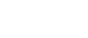 [Speaker Notes: CTE: temporary result table
Parameter: interactive variable, make calculations based off of that]